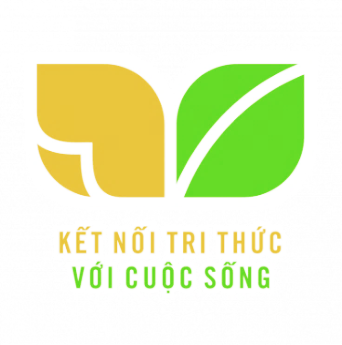 TIẾNG VIỆT 3
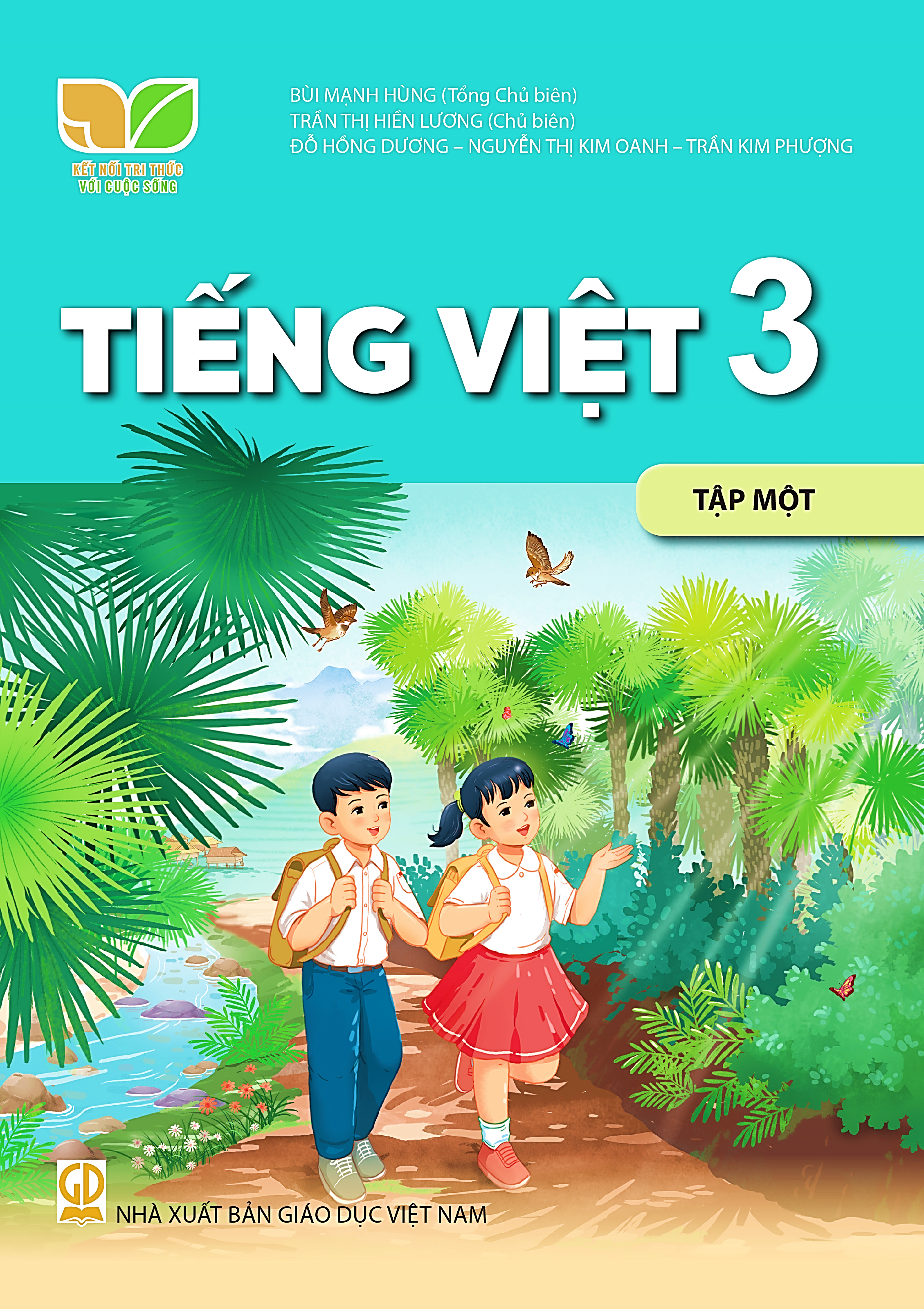 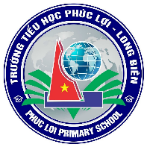 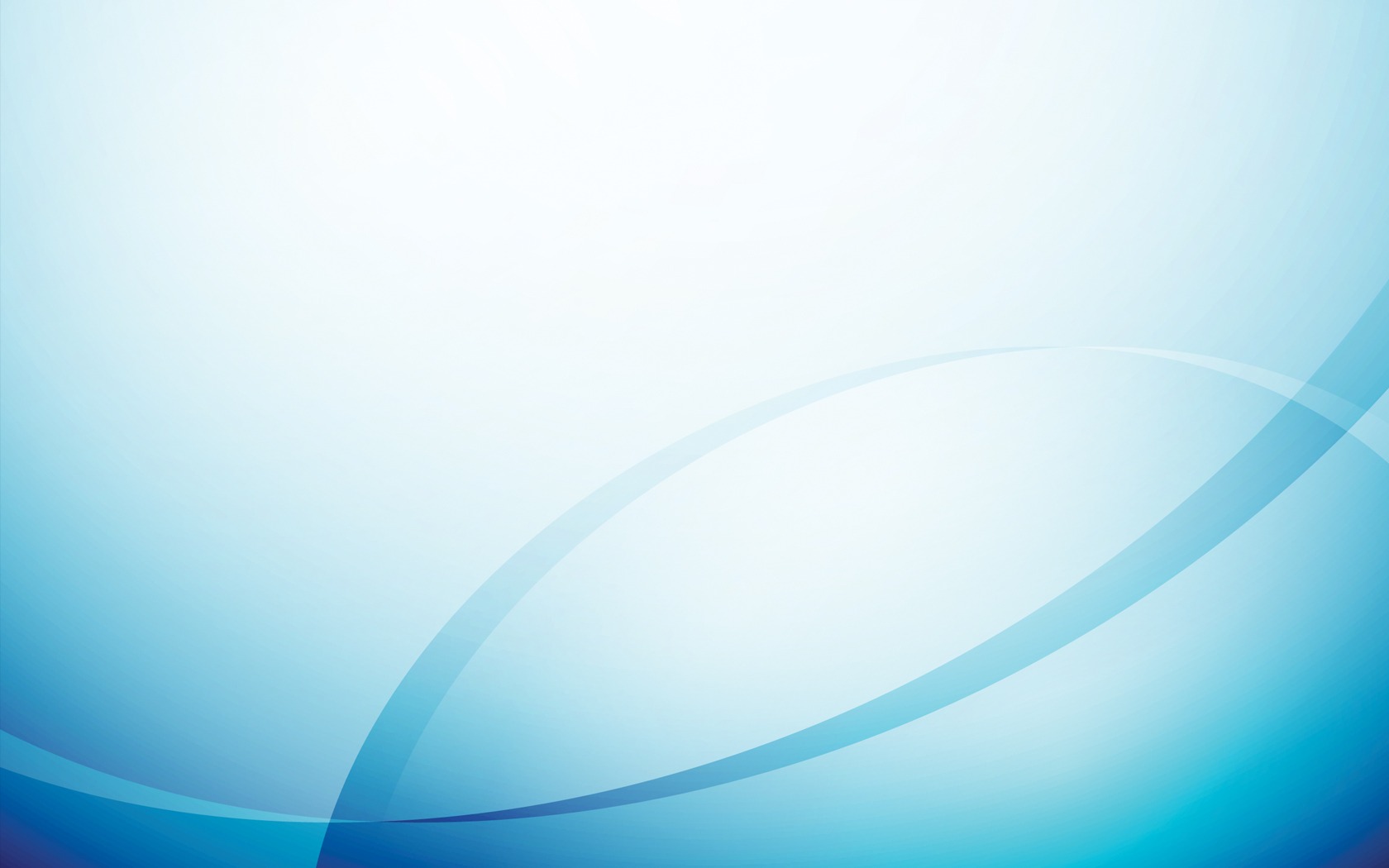 TRƯỜNG TIỂU HỌC PHÚC LỢI
TUẦN 20
Tiếng Việt  - Bài 4
              Từ ngữ có nghĩa giống nhau.
              Đặt và trả lời câu hỏi Khi nào?
KHỞI ĐỘNG
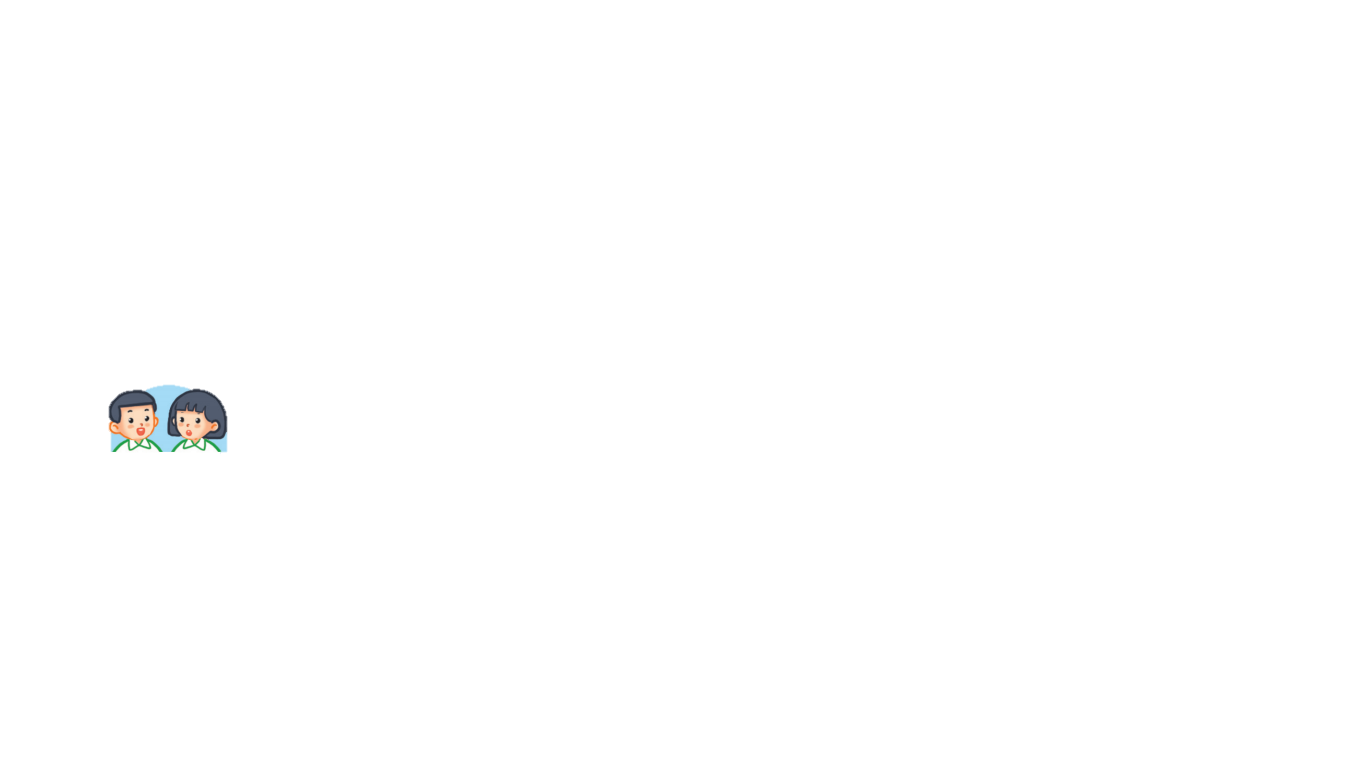 Gọi tên các loại mưa gió thích hợp?
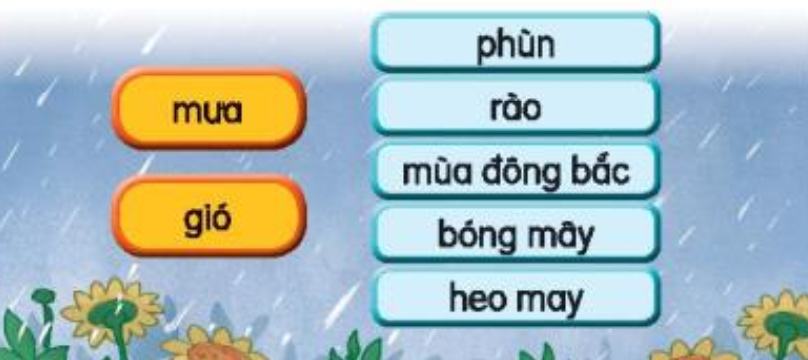 Luyện tập 1:Từ ngữ có nghĩa giống nhau
Đặt và trả lời câu hỏi Khi nào?
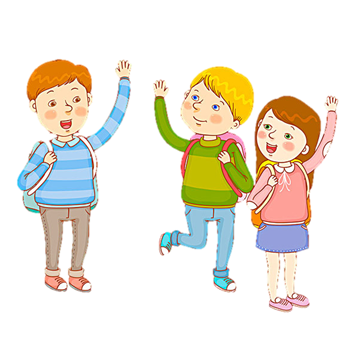 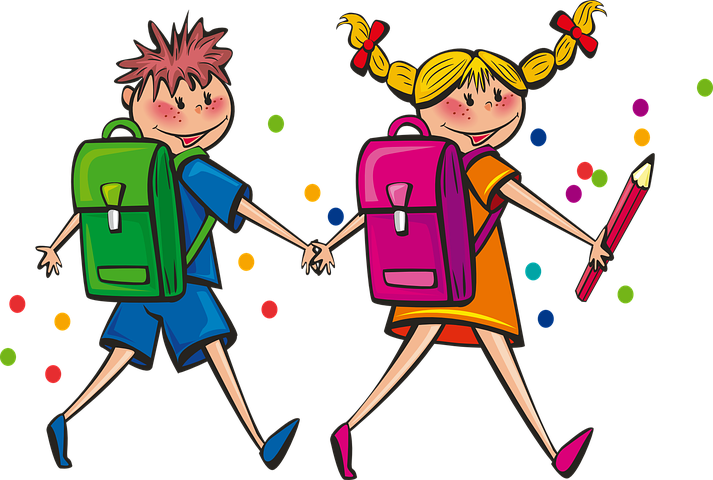 YÊU CẦU CẦN ĐẠT
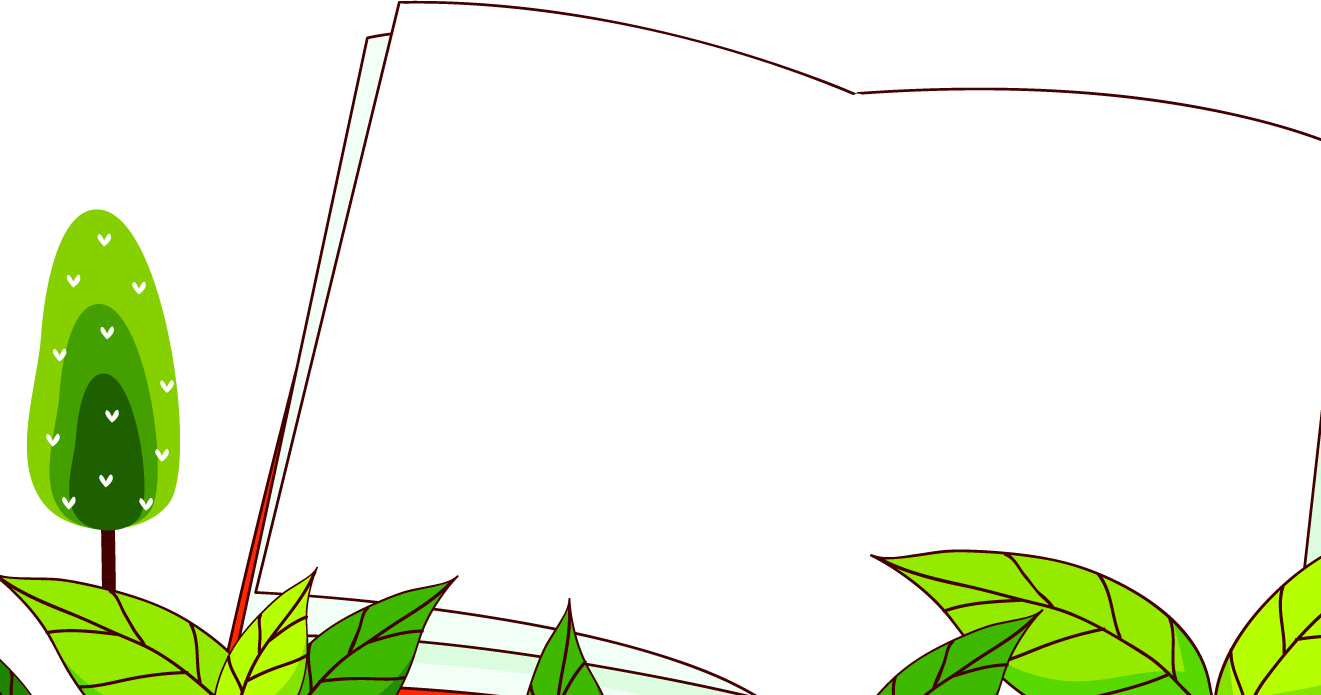 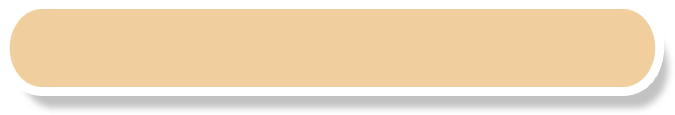 Nhận biết được những từ có nghĩa giống nhau trong ngữ cảnh.
1
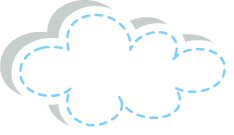 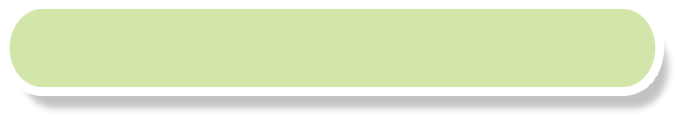 2
Biết đặt và trả lời câu hỏi: Khi nào?
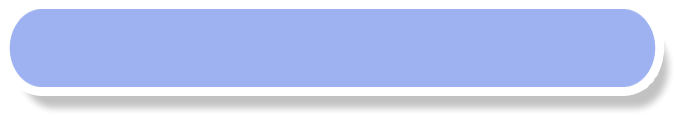 3
Đặt được câu có bộ phận trả lời câu hỏi Khi nào?
* Bài 1. Tìm trong những từ dưới đây các từ có nghĩa giống nhau.
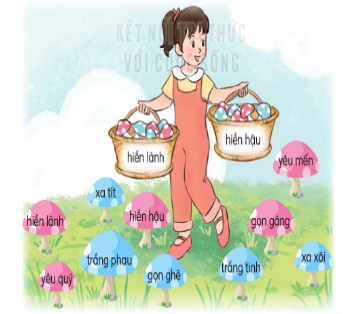 [Speaker Notes: Phần này GV tổ chức khoảng nửa tiết]
Bài 1. Những từ có nghĩa giống nhau.
trắng phau – trắng tinh
hiền lành -  hiền hậu
xa tít - xa xôi
yêu quý – yêu mến
gọn ghẽ - gọn gàng
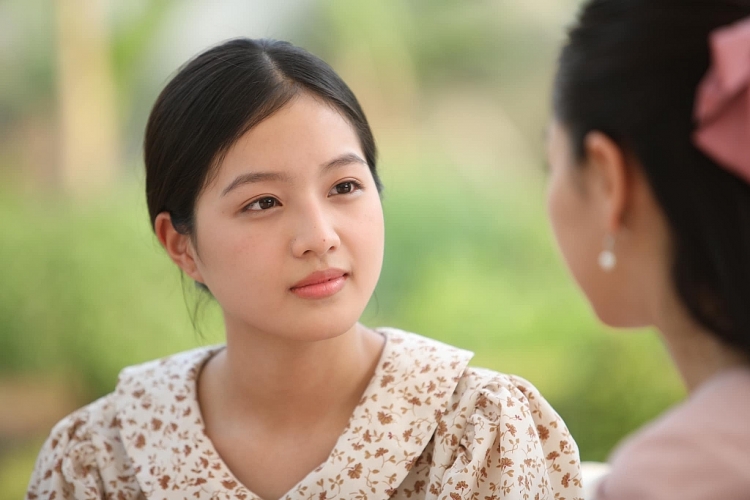 Nét mặt hiền lành
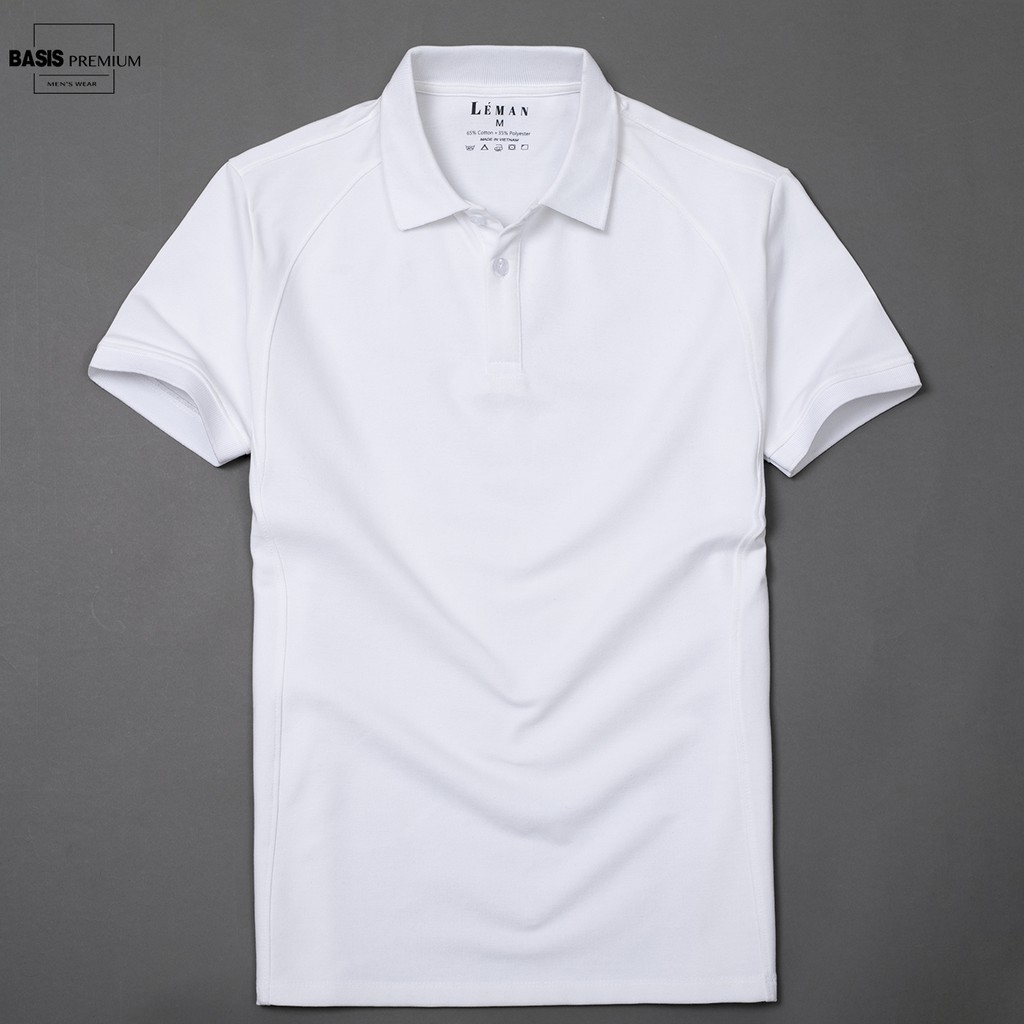 Áo trắng tinh
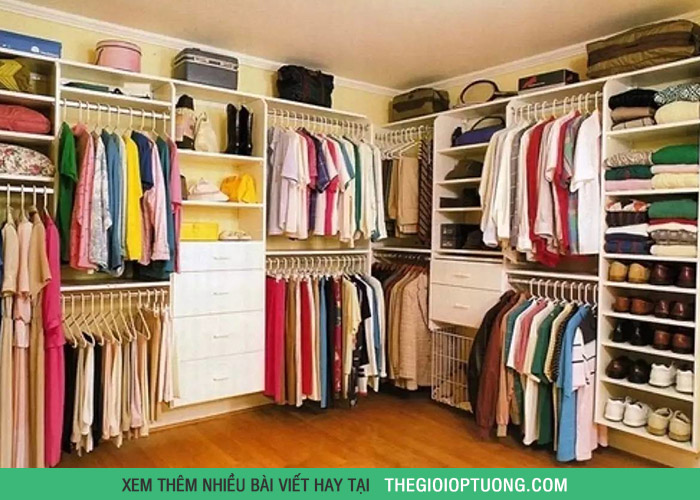 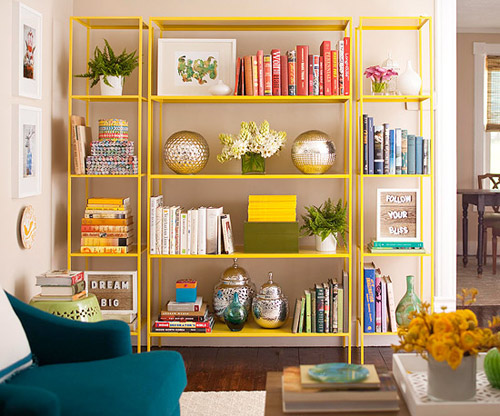 Đồ đạc sắp xếp gọn gàng
Bài 2. Tìm từ có nghĩa giống với các từ in đậm dưới đây.
a. Trên bãi cỏ xanh mướt mọc lên một cây nấm mập mạp.
b. Chiếc bàn xinh xắn ơi, thức uống ở đây thật ngon.
c. Hai chú bướm gọi nấm là chiếc mũ kì lạ.
[Speaker Notes: Phần này GV tổ chức khoảng nửa tiết]
- Xanh mướt: xanh; xanh biếc, xanh tươi, xanh um...
- Xinh xắn: xinh xinh; xinh đẹp, xinh tươi, nhỏ xinh...
- Kì lạ: lạ, lạ kì; ...
Bài 3. Dựa vào câu chuyện Những cái tên đáng yêu, hỏi đáp về thời gian các con vật xuất hiện bên cây nấm
M:
* Khi nào giun đất bò đến bên cây nấm?
- Buổi sáng, giun đất bò đến bên cây nấm.
[Speaker Notes: Phần này GV tổ chức khoảng nửa tiết]
EM NHỚ NHỮNG GÌ TRONG  BÀI HỌC HÔM NAY?
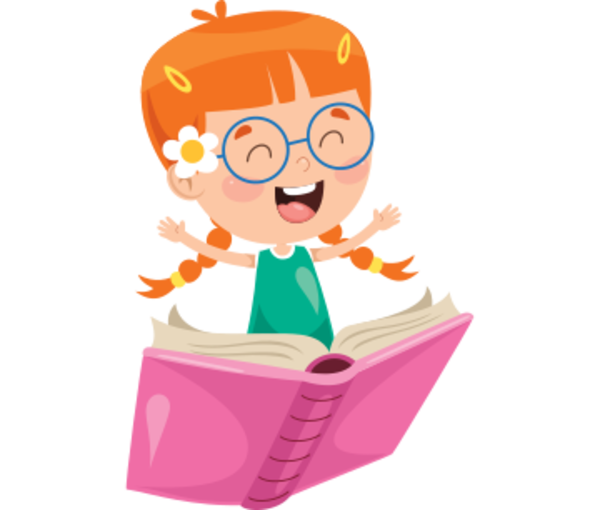 YÊU CẦU CẦN ĐẠT
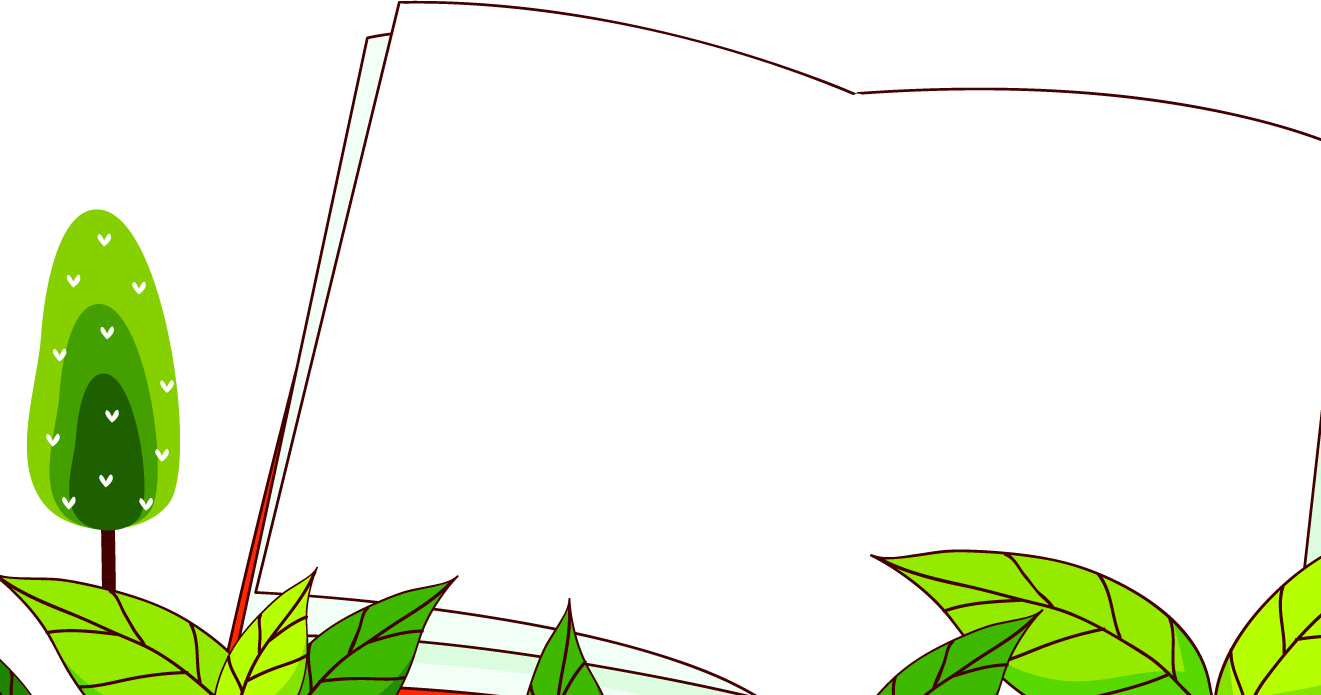 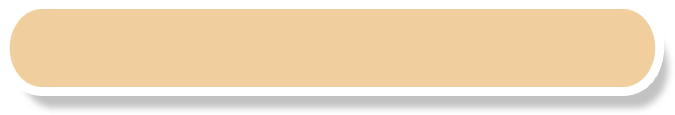 Nhận biết được những từ có nghĩa giống nhau trong ngữ cảnh.
1
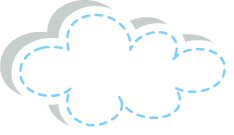 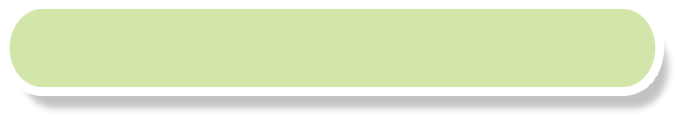 2
Biết đặt và trả lời câu hỏi: Khi nào?
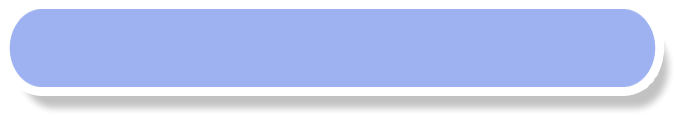 3
Đặt được câu có bộ phận trả lời câu hỏi Khi nào?
Hoạt động tiếp nối